Ivy Fever: Value(s), Education, and China’s Middle Classes
Britta Ingebretson
March 10, 2012
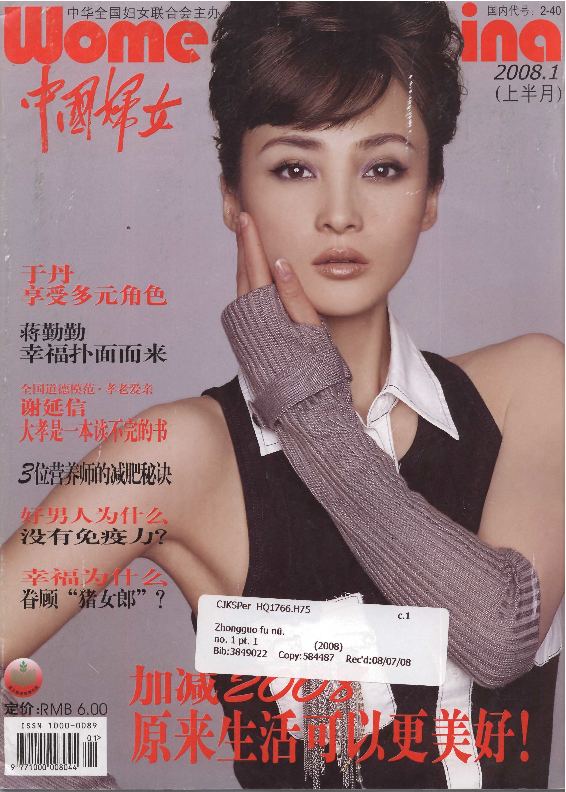 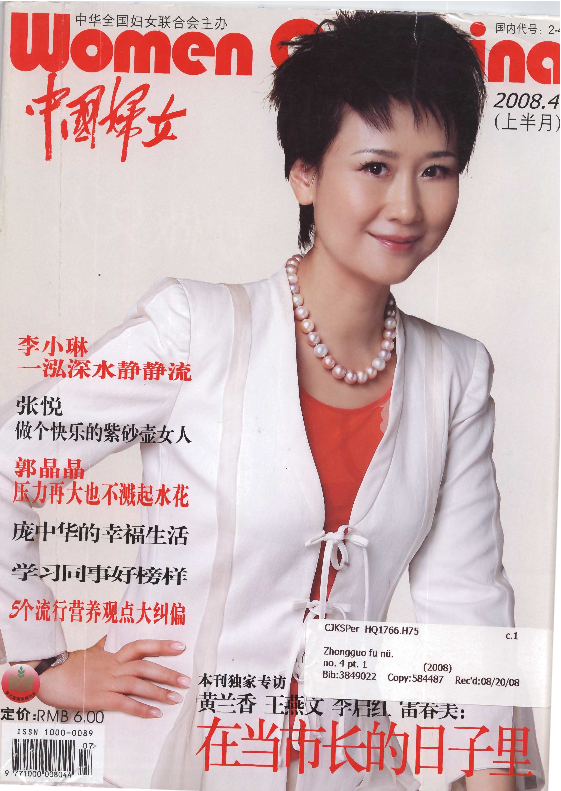 Women of China      2008
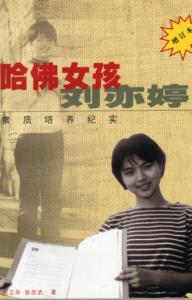 “Harvard Girl Liu Yi Ting”
2000
“women hold up half the sky”Cultural Revolution poster (1966-1976)
Women of China
	May, 1979